Udostępnianie cyfrowe zasobów polskich czasopism z nauk przyrodniczych                            i rolniczych w bazie AGRO
Udostępnianie cyfrowe zasobów polskich czasopism               z nauk przyrodniczych i rolniczych w bazie AGRO
Wnioskodawca: Uniwersytet Przyrodniczy w Poznaniu
Beneficjent: Uniwersytet Przyrodniczy w Poznaniu
Partnerzy: Interdyscyplinarne Centrum Modelowania Matematycznego i Komputerowego Uniwersytetu Warszawskiego
Źródło finansowania: Program Operacyjny Polska Cyfrowa na lata 2014 – 2020 Oś Priorytetowa nr 2 „E - administracja                      i otwarty rząd” Działanie nr 2.3 „Cyfrowa dostępność i użyteczność informacji sektora publicznego” Poddziałanie nr 2.3.1 „Cyfrowe udostępnienie informacji sektora publicznego ze źródeł administracyjnych i zasobów nauki ( typ projektu: cyfrowe udostępnienie zasobów nauki)”;  budżet Państwa: część budżetowa nr 27
CEL PROJEKTU
Rozbudowa naukowej bazy AGRO poprzez udostępnienie 165 015 sztuk cyfrowych zasobów naukowych w postaci metadanych oraz pełnych tekstów artykułów.
CELE SZCZEGÓŁOWE PROJEKTU:
Digitalizacja i udostępnienie 47 444 pełnych tekstów artykułów oraz dodanie tychże do nowo powstałych rekordów bazy          wg 105 umów z Wydawcami czasopism.
Utworzenie 165 015 szt. opisów bibliograficznych (rekordów bazy) poprzez zindeksowanie 165 015 artykułów z czasopism naukowych, popularnonaukowych oraz fachowych (utworzenie metadanych).
OKRES REALIZACJI PROJEKTU
KOSZT REALIZACJI PROJEKTU
Faktyczne
ZAKRES PROJEKTU
Projekt został zrealizowany w pełnym zakresie produktowym i wszystkie kamienie milowe zostały osiągnięte
Aneks nr 4 podpisany w dniu 16.07.2021 do Umowy o Dofinasowanie zmienił planowane terminy osiągnięcia niektórych etapów projektu.
PRODUKTY PROJEKTU
PRODUKTY PROJEKTU – interoperacyjność
(widok kooperacji aplikacji)
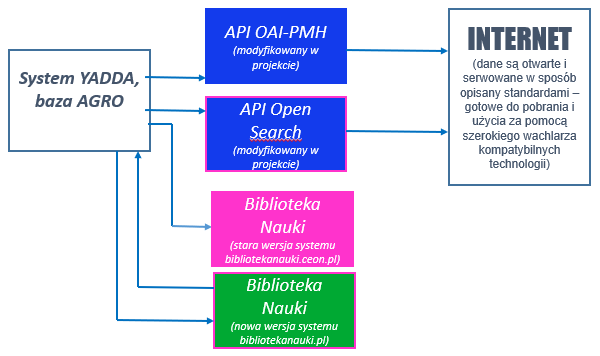 Oznaczenia powiązanych 
systemów:
        planowany
        modyfikowany
        istniejący
dot. systemów własnych oraz innych jednostek
WSKAŹNIKI EFEKTYWNOŚCI PROJEKTU
KORZYŚCI Z PROJEKTU
BEZPIECZEŃSTWO SYSTEMU I DANYCH
TRWAŁOŚĆ PROJEKTU
Okres trwałości:  5 lat.
Źródło finansowania utrzymania produktów projektu: Środki na utrzymanie produktów/rezultatów projektu po jego zakończeniu zostały zapewnione w budżecie Beneficjenta i Partnera.
Najważniejsze ryzyka:
Dziękuję za uwagę.